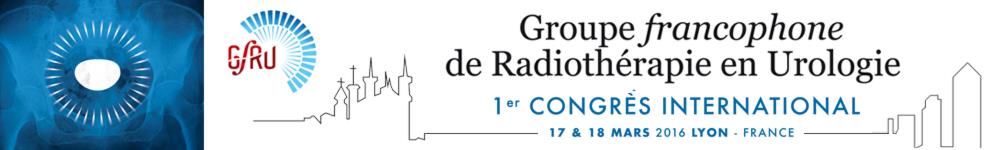 Comment diminuer la doseau rectum?
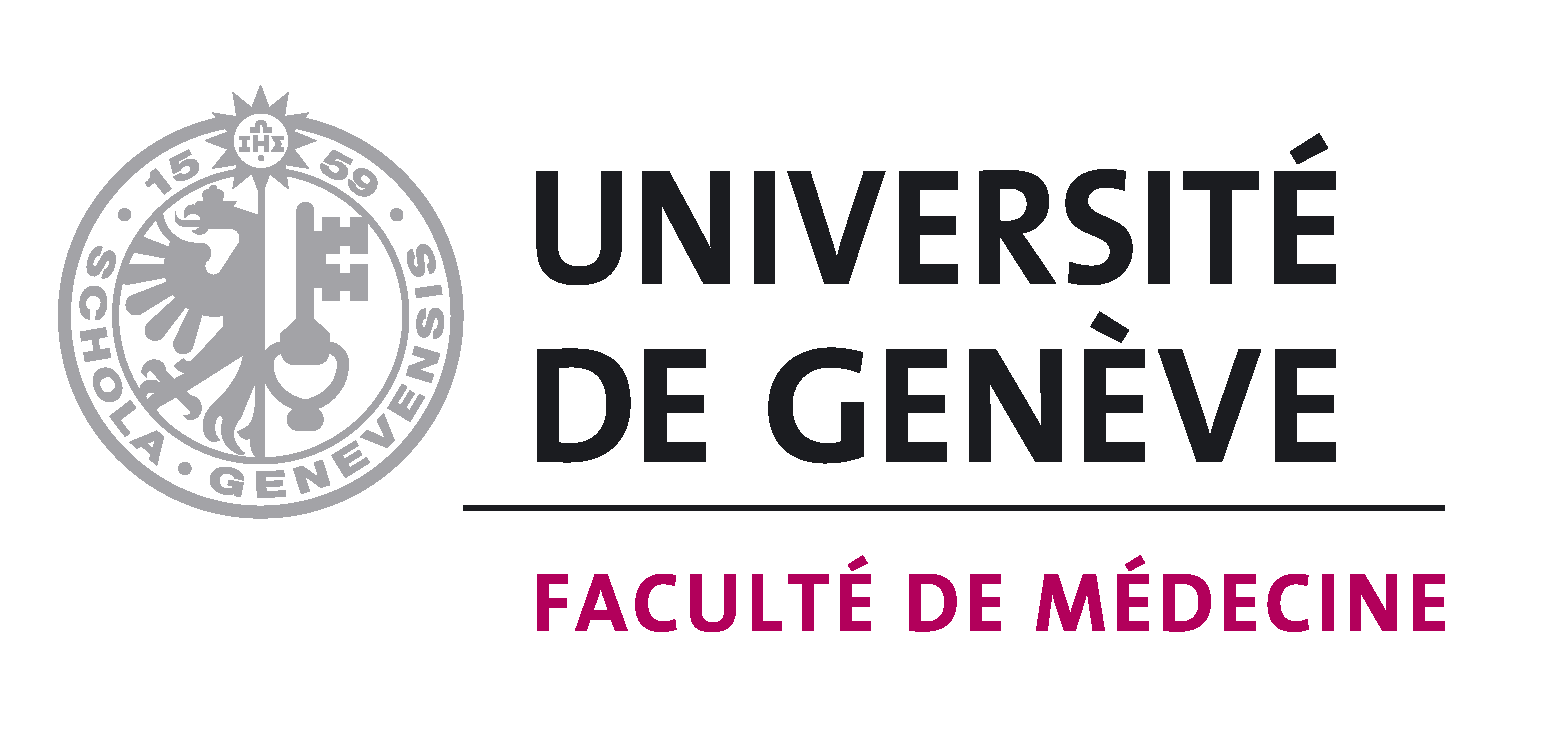 Thomas ZILLI, PD 

Radiation Oncology Department,
Geneva University Hospital 
Switzerland

Lyon, 17-18  Mars 2016
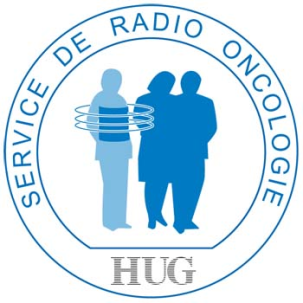 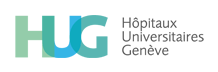 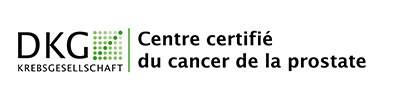 Background
Qu’est-ce qu’on a appris des études randomisées de radiothérapie externe 
dans le traitement du cancer 
de la prostate localisé?
L’escalade de dose améliore l’outcome…
Budiharto et al. J Endourol 2010
..au prix d’une plus haute toxicité!
Budiharto et al. J Endourol 2010
La radiothérapie prostatique demande des hauts standards de précision…
MODERN RADIOTHERAPY
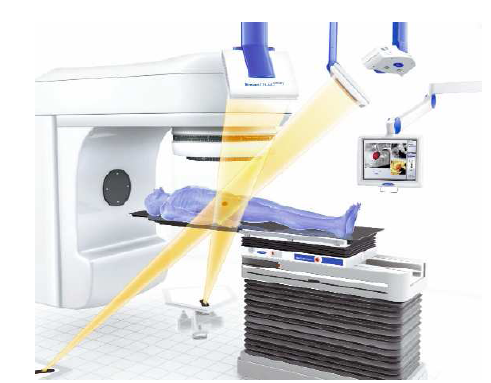 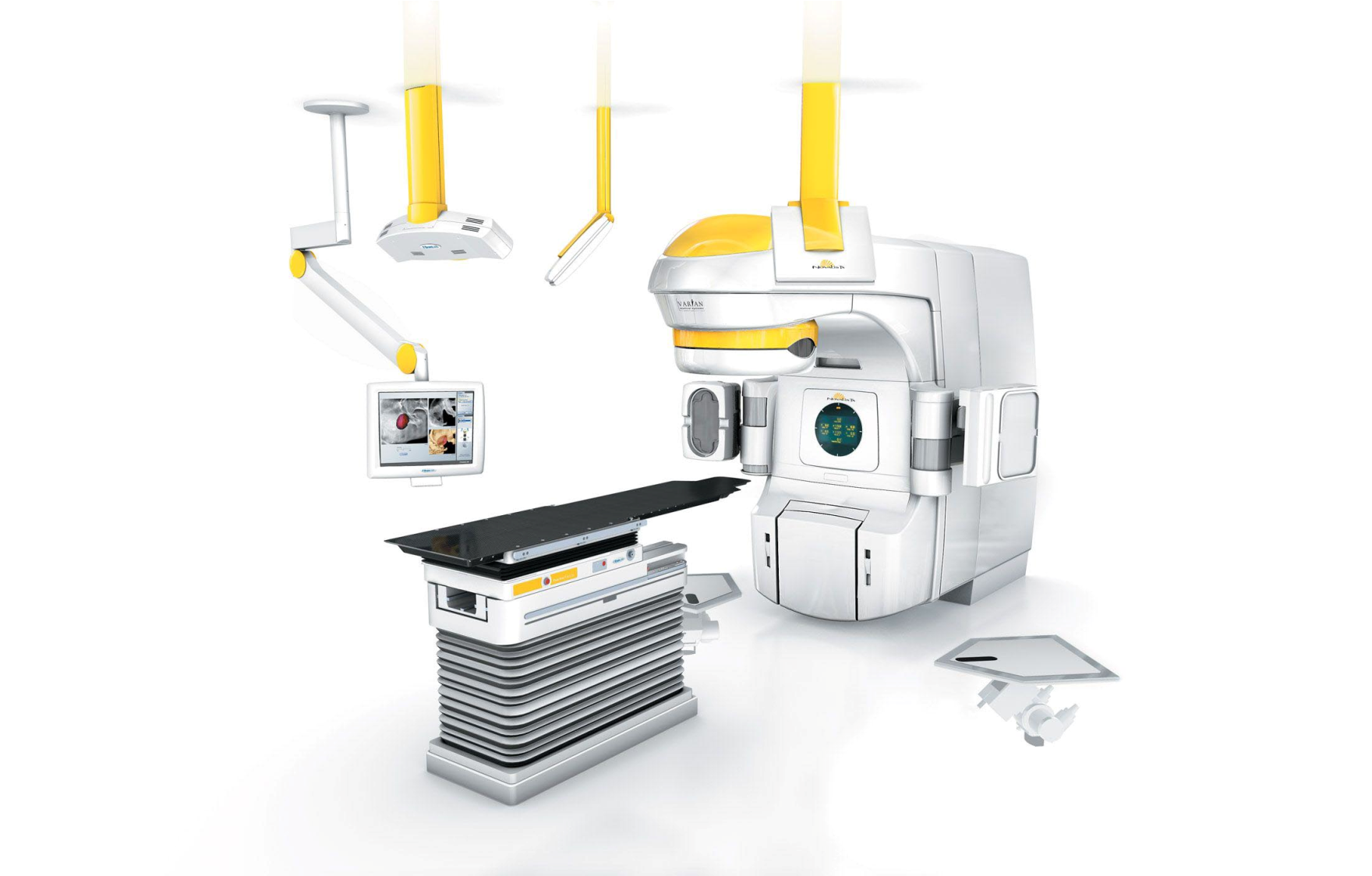 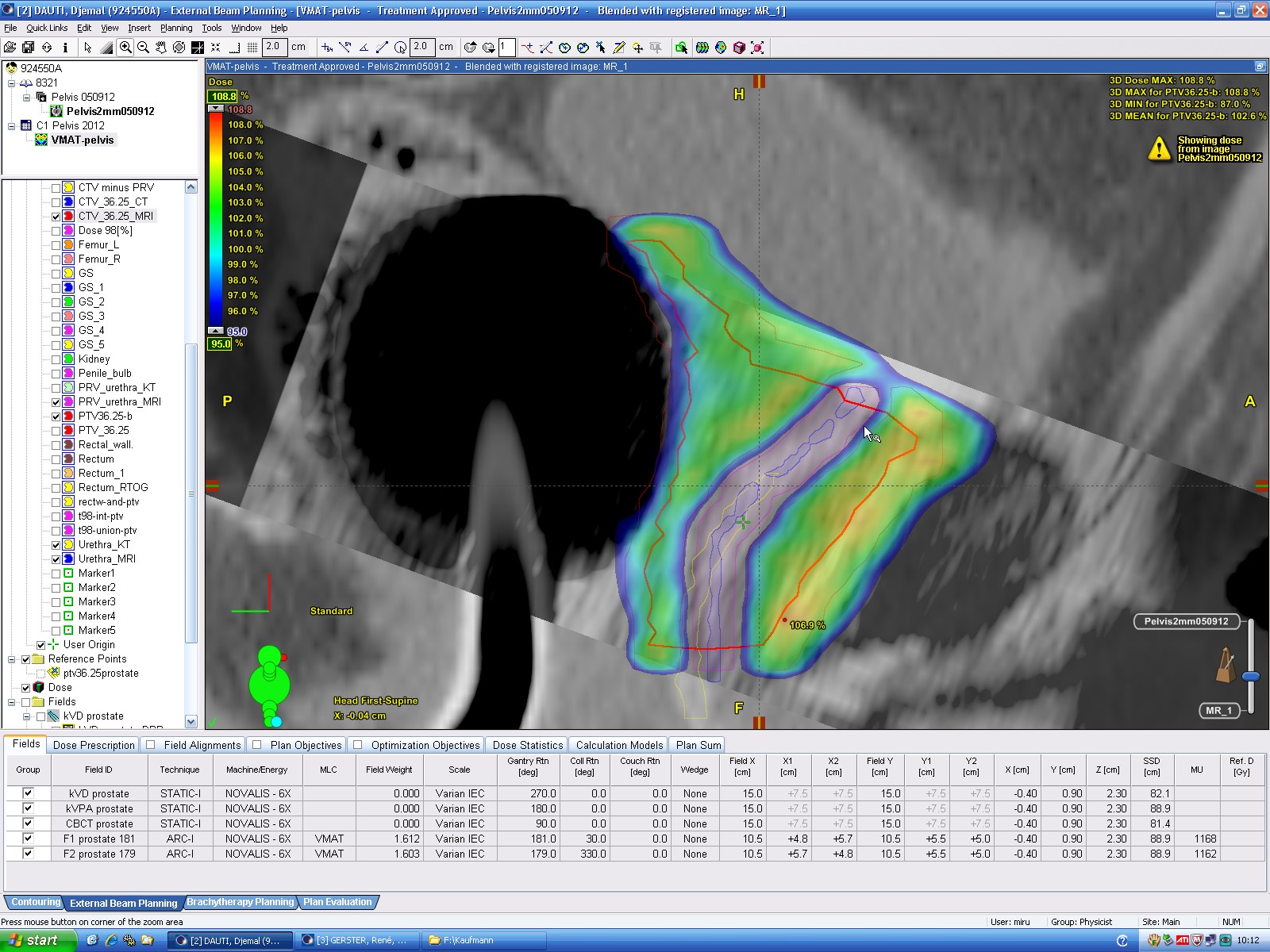 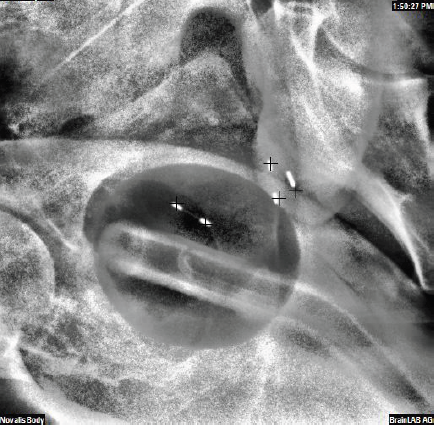 Urethra-sparing
SBRT
RT + IGRT platform
IGRT soulutions
La radiothérapie prostatique demande des hauts standards de précision…
MODERN RADIOTHERAPY
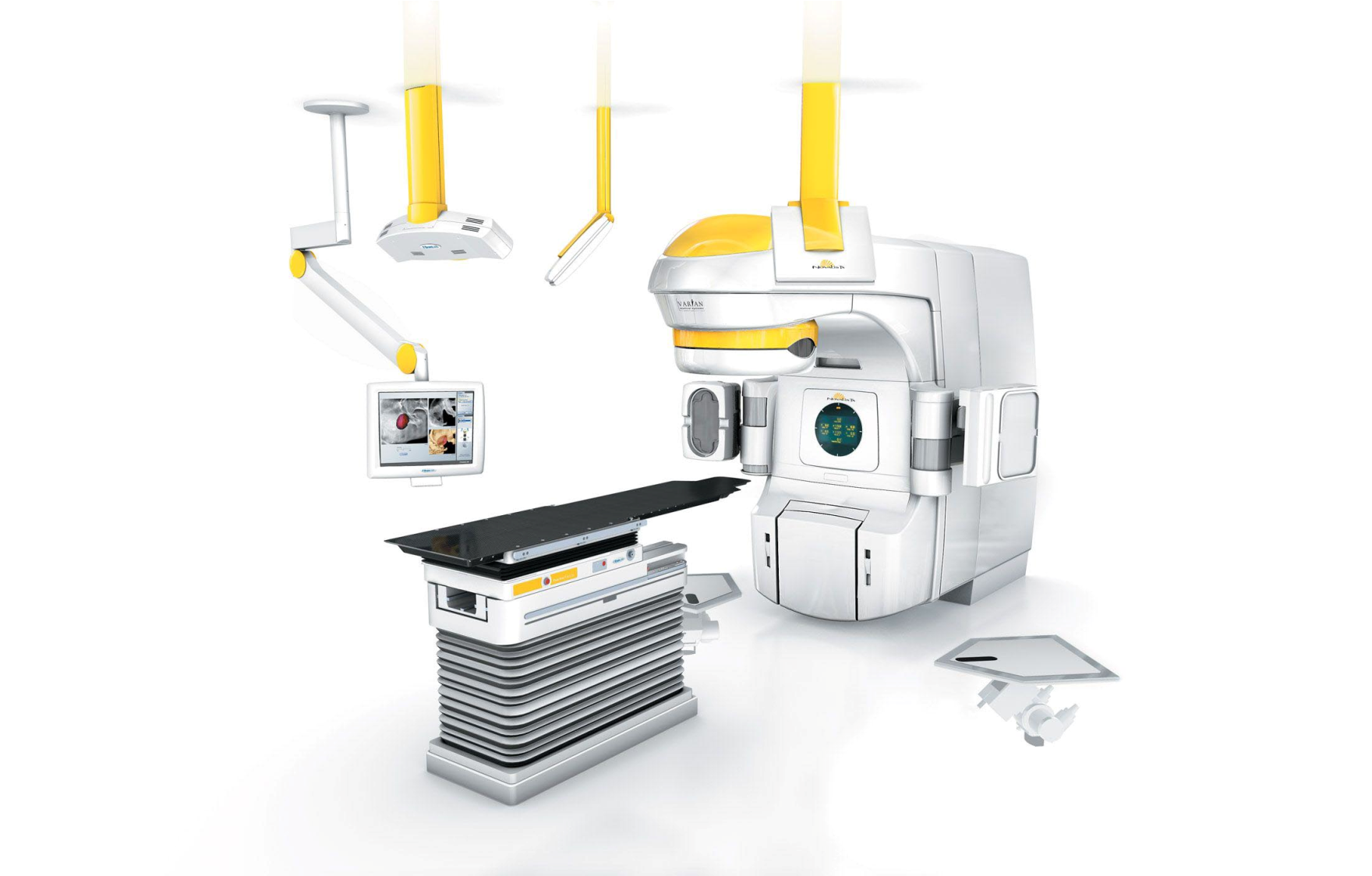 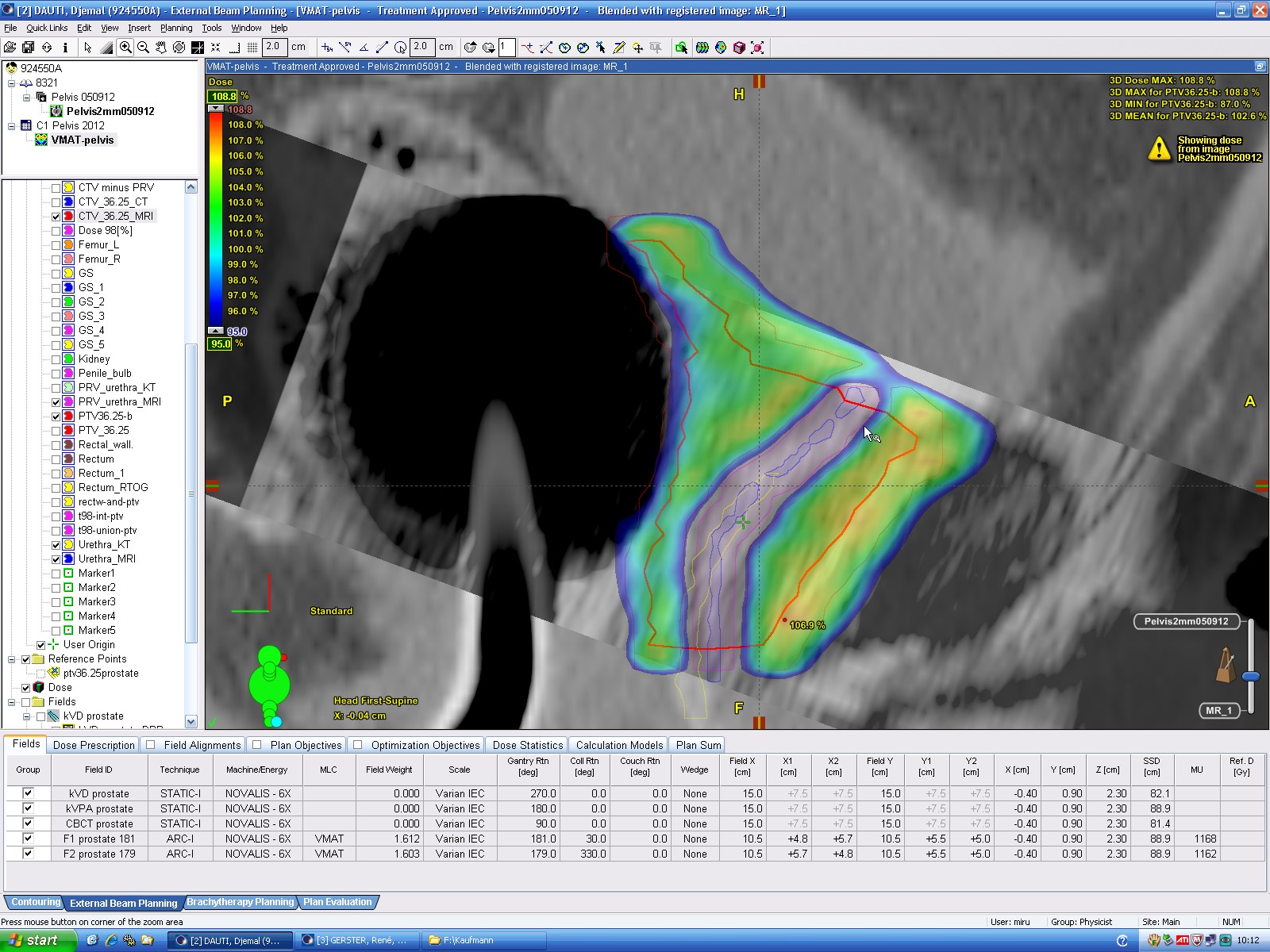 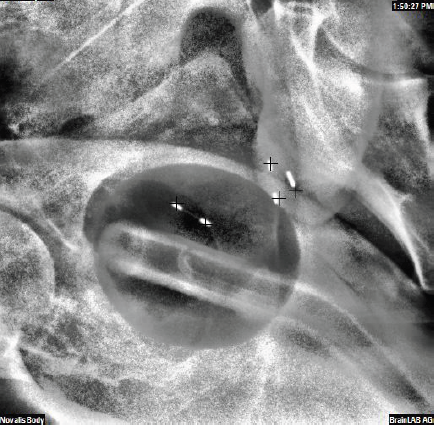 Urethra-sparing
SBRT
RT + IGRT platform
Organ Fixation and Tracking
(ERB and Fiducials)
La radiothérapie prostatique demande des hauts standards de précision…
MODERN RADIOTHERAPY
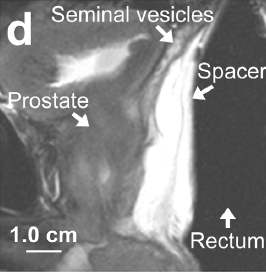 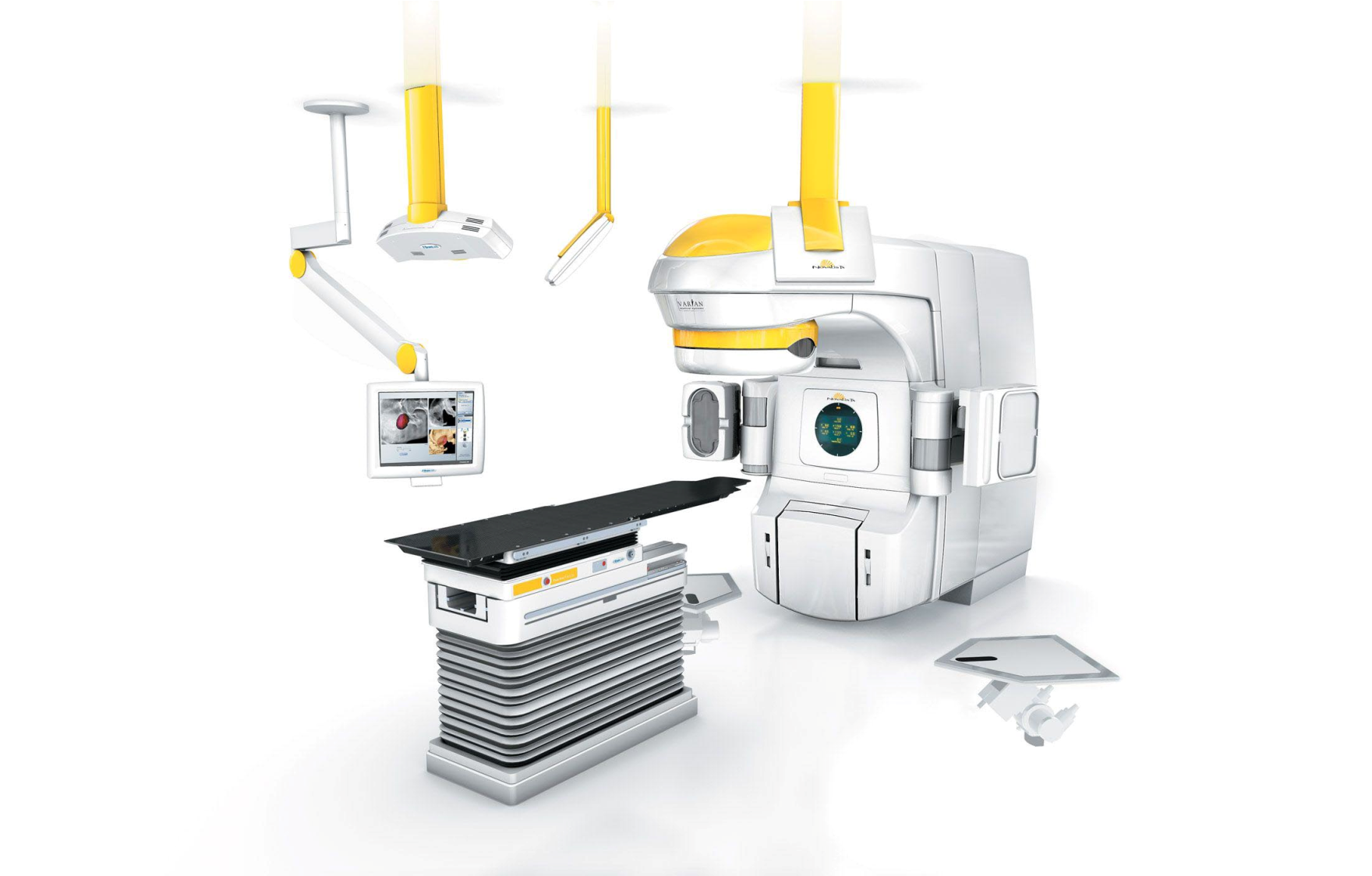 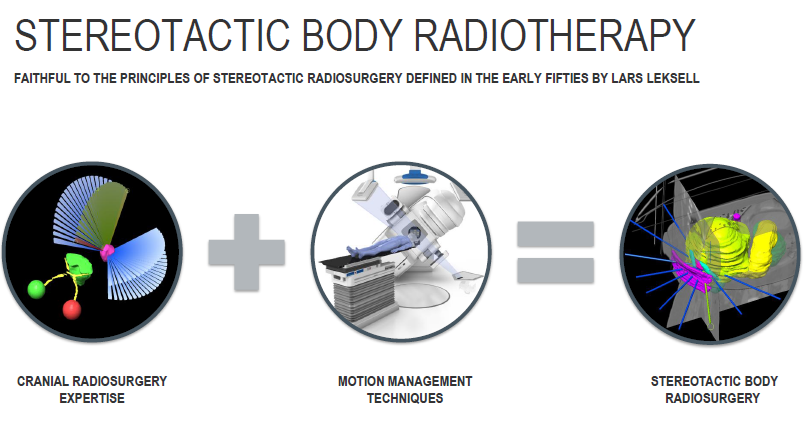 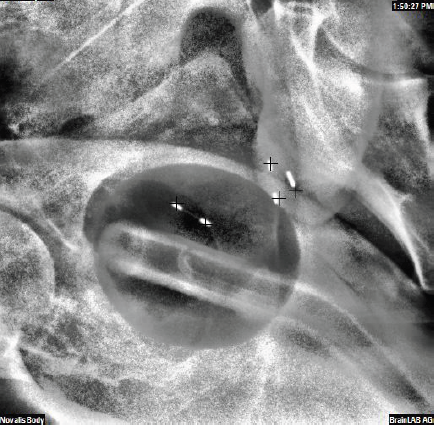 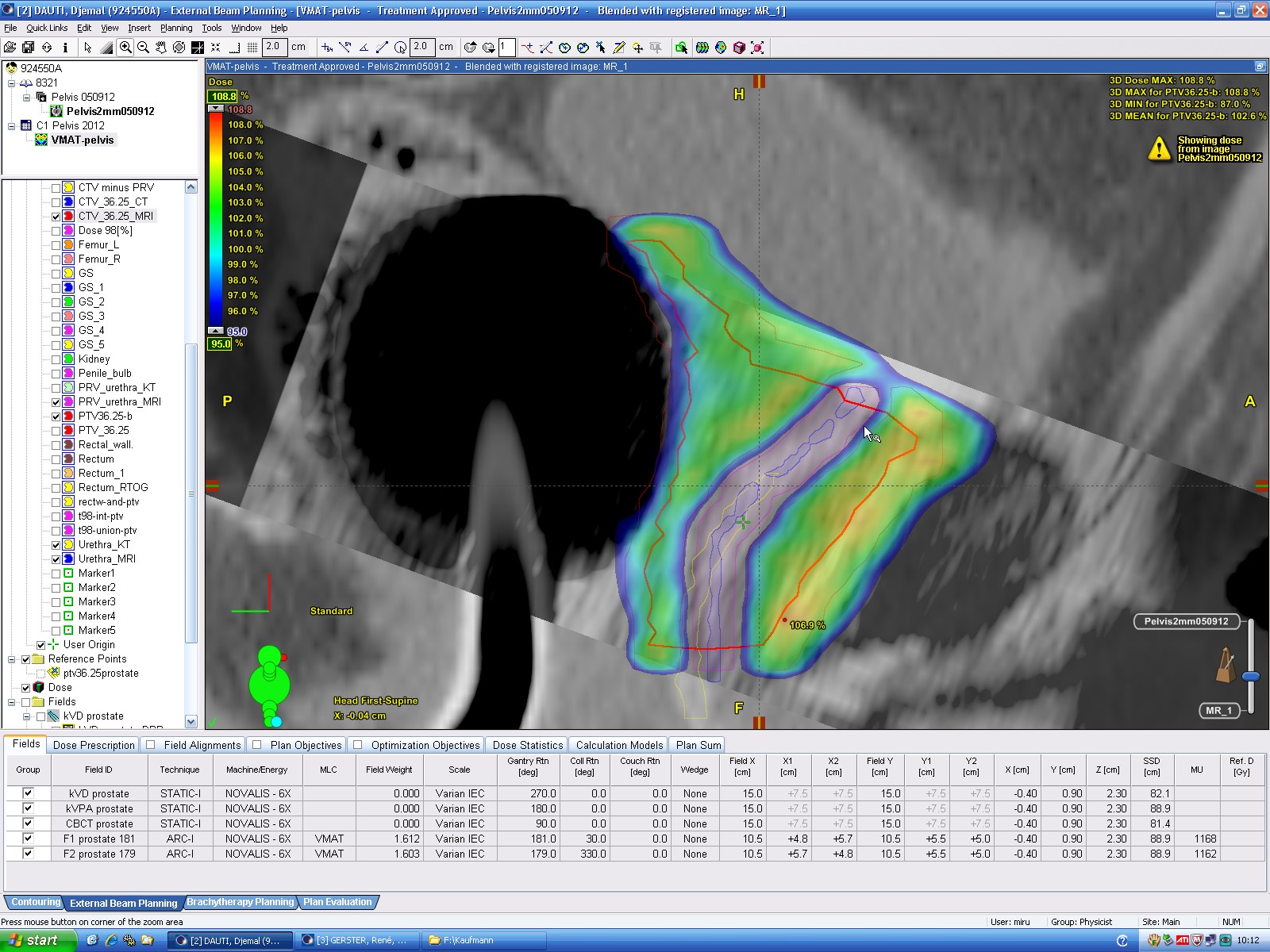 RT + IGRT platform
Organ Fixation and Tracking
(ERB and Fiducials)
Anal/Rectal wall sparing 
(ERB + Spacers)
Comment réduire la dose au rectum?
Imagerie pour améliorer la précision

Traitements guidés par l’image

Fixation d’organe et épargne de la paroi anale et du rectum

Ballons endorectales
Spacers recto-prostatiques
Comment réduire la dose au rectum?
Imagerie pour améliorer la précision

Traitements guidés par l’image

Fixation d’organe et épargne de la paroi anale et du rectum

Ballons endorectales
Spacers recto-prostatiques
Le rôle de l’imagerie
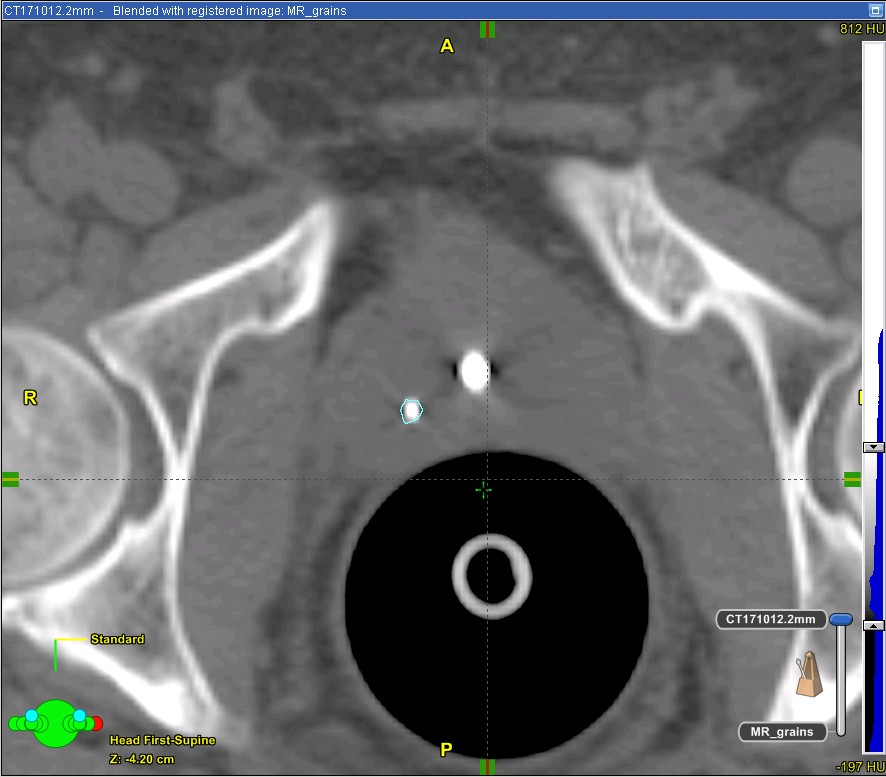 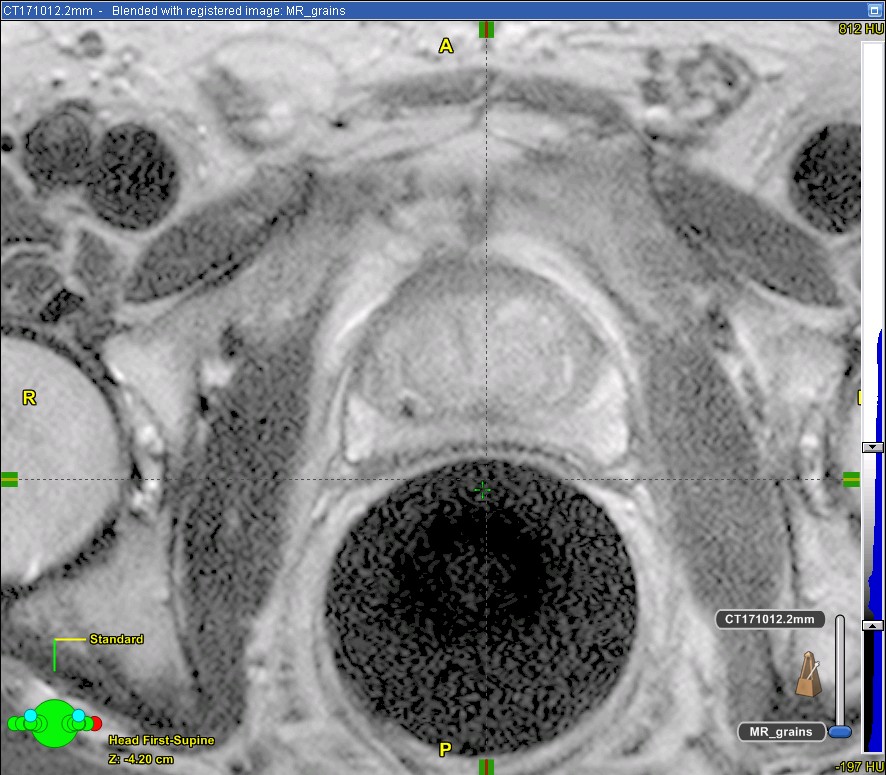 MRI
CT
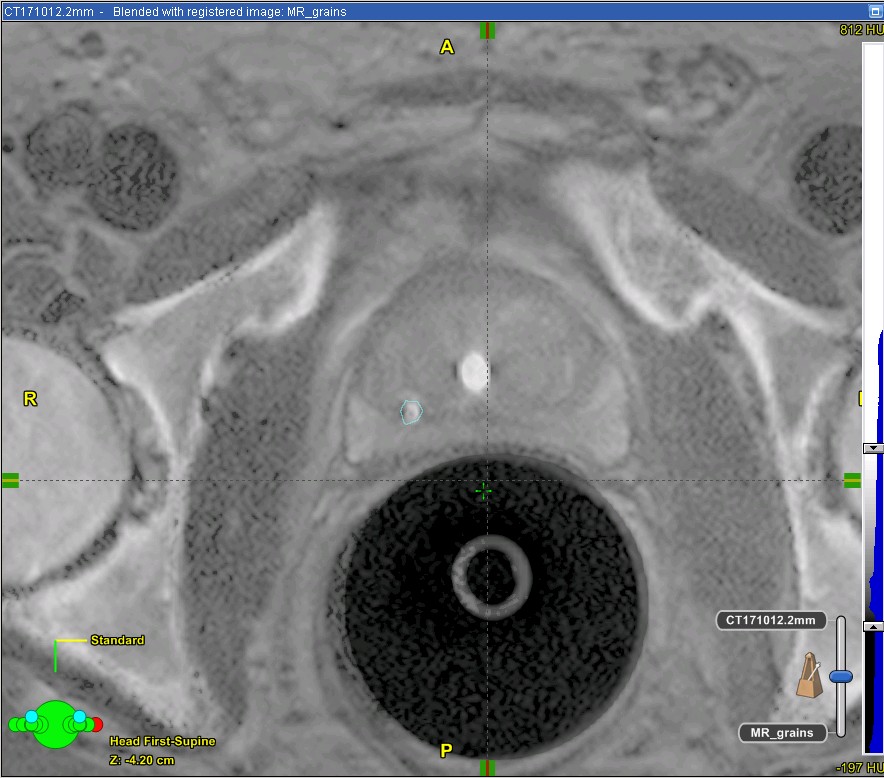 CT-MRI FUSION
Irradiation partielle?
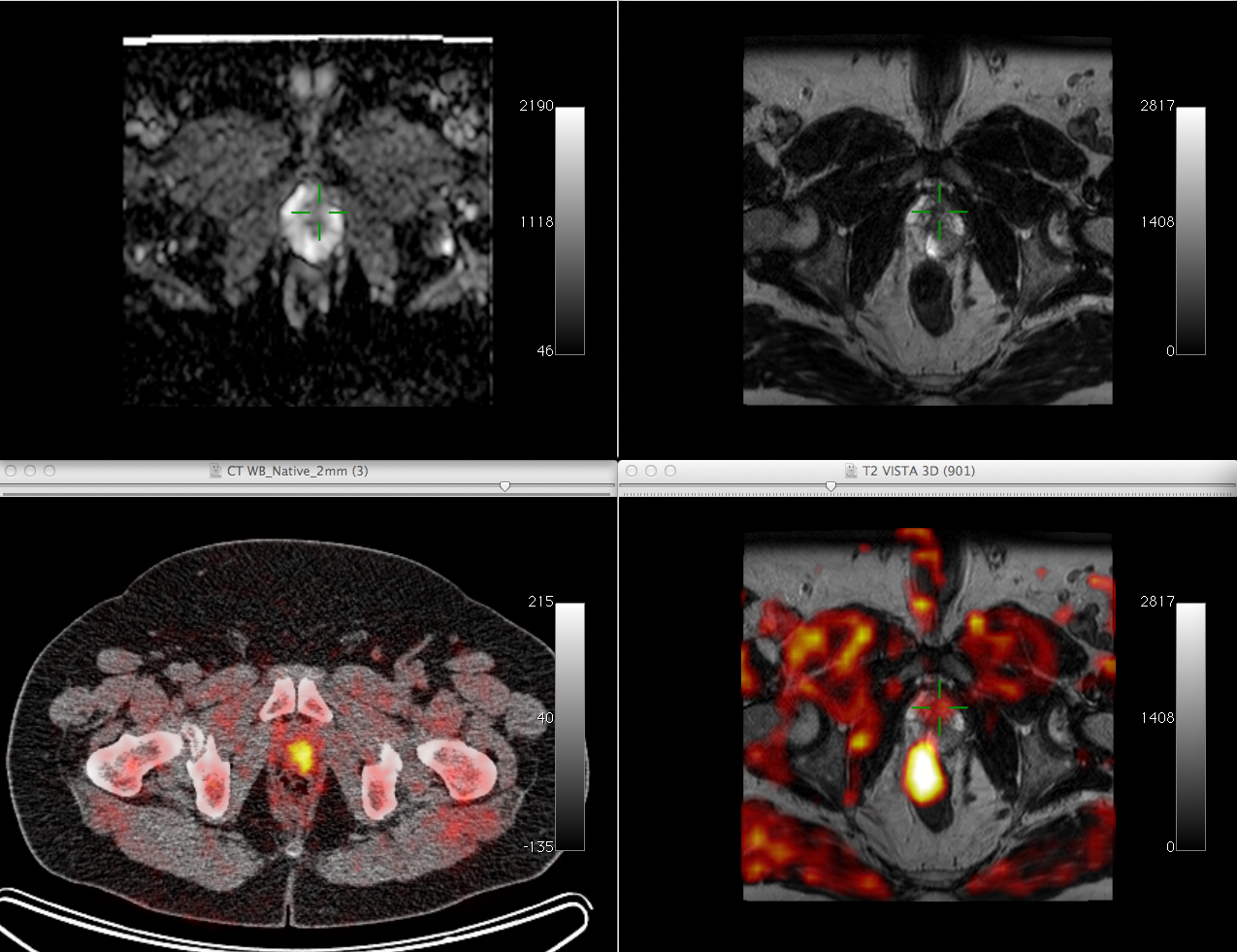 MRI Diffusion
MRI T2
PET/CT 11C-acetate
PET/MRI 18F-MISO
Comment réduire la dose au rectum?
Imagerie pour améliorer la précision

Traitements guidés par l’image

Fixation d’organe et épargne de la paroi anale et du rectum

Ballons endorectales
Spacers recto-prostatiques
Le rôle émergent de l’IGRT (image-guided RT)
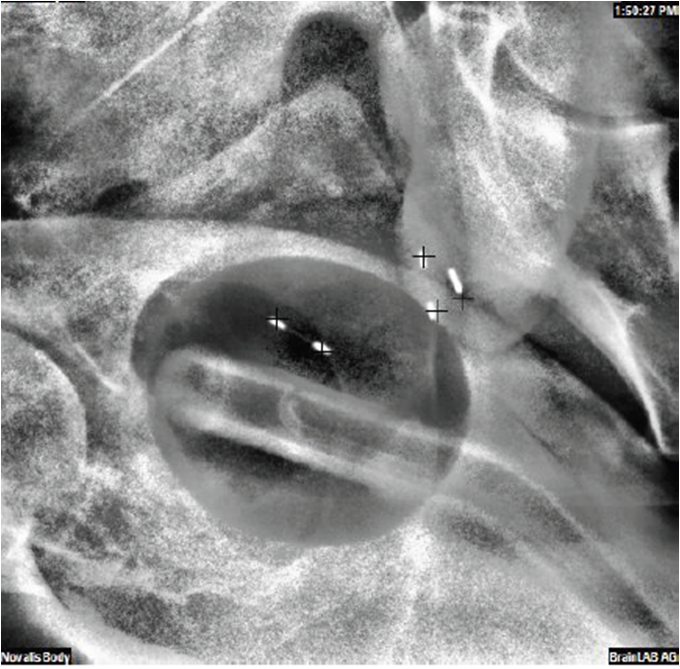 Exactrac ®
 system
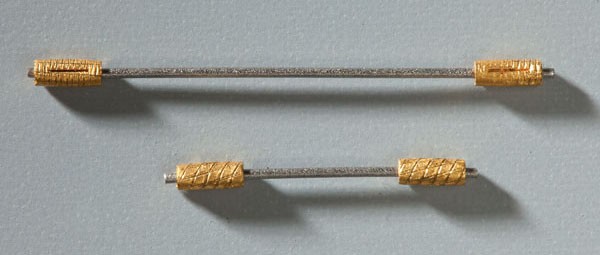 FlexiMark G/T Civco®
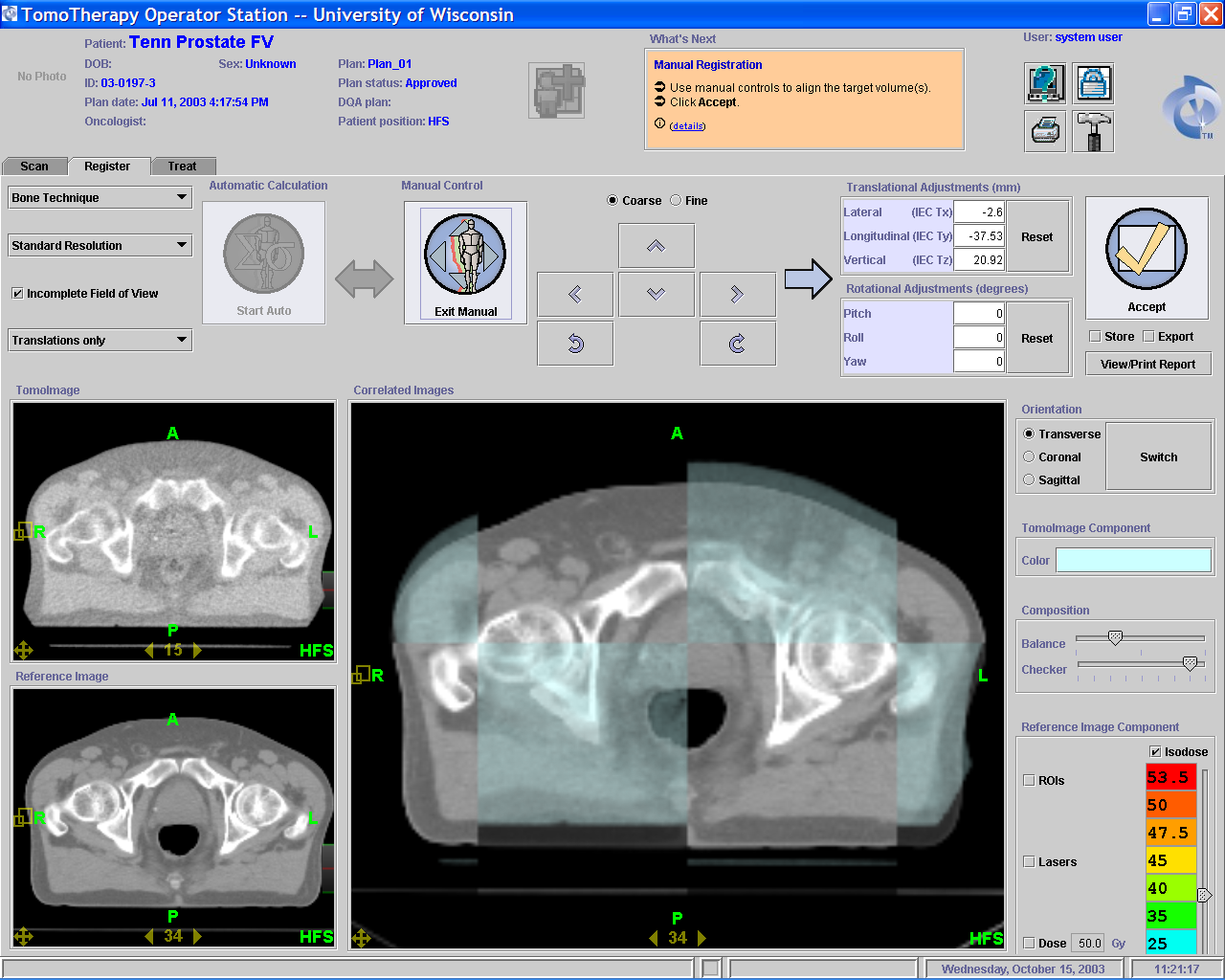 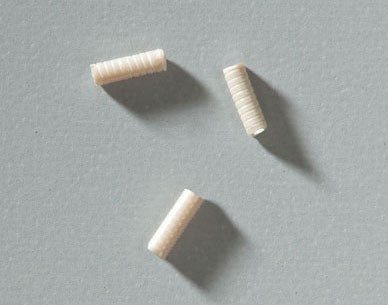 Cone-beam computed tomography (CBCT)
PolyMark G/T Civco®
Real-time tracking
Real–time tracking with Cyberknife®
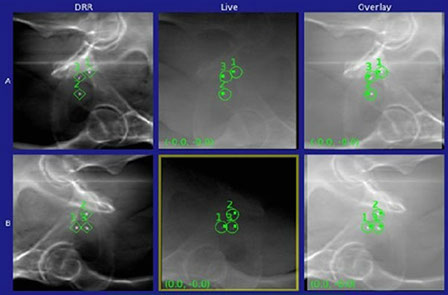 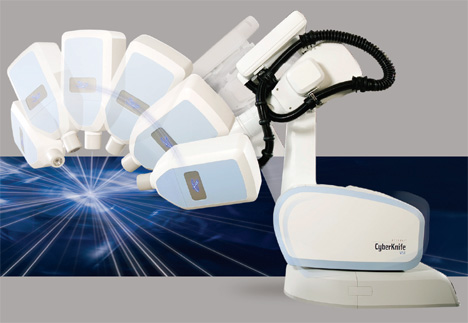 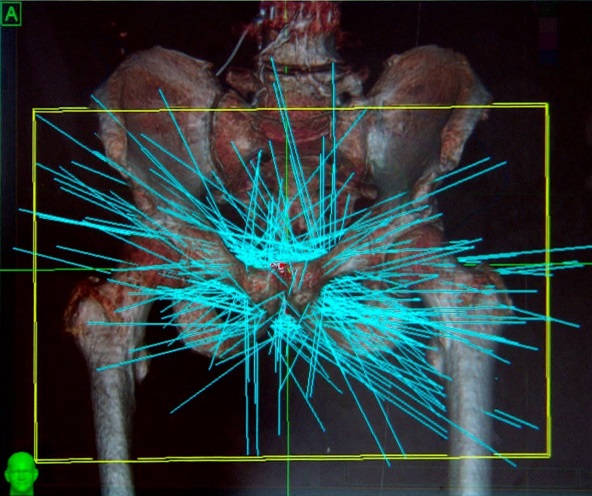 Real-time tracking
Real–time tracking with CALYPSO®
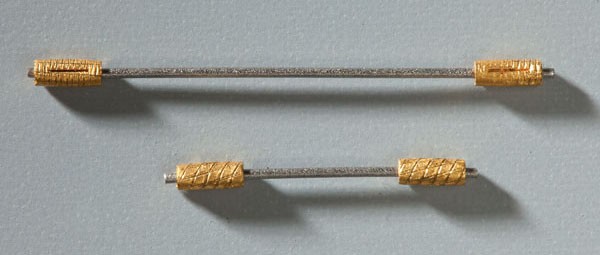 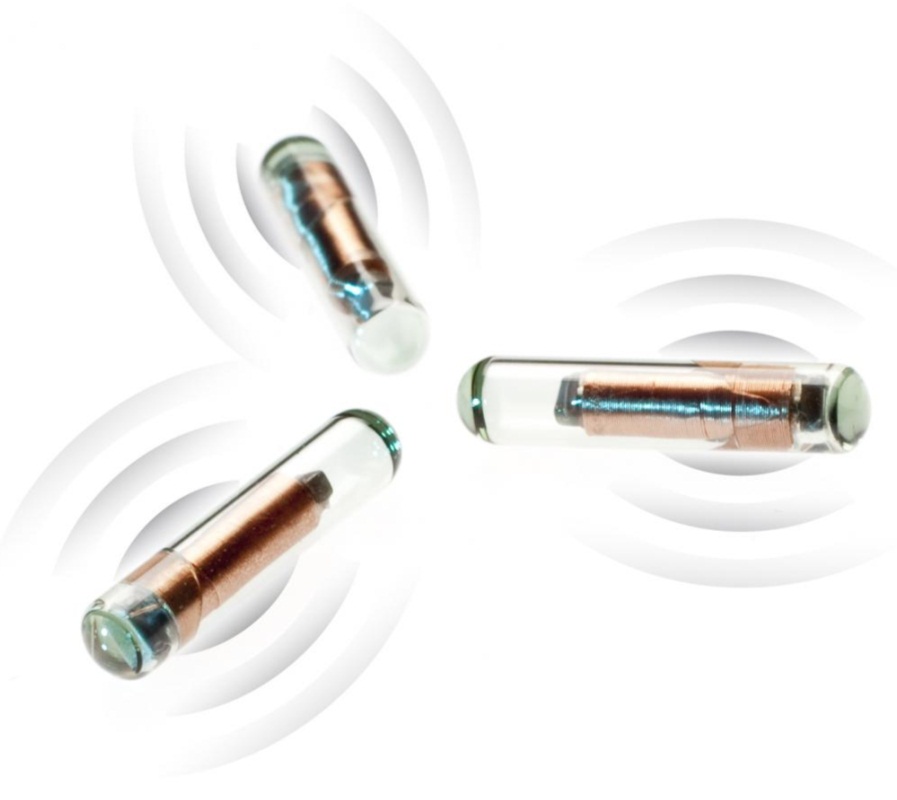 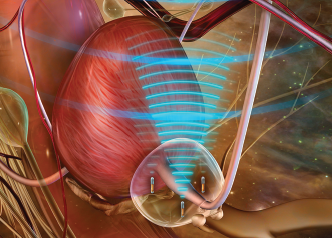 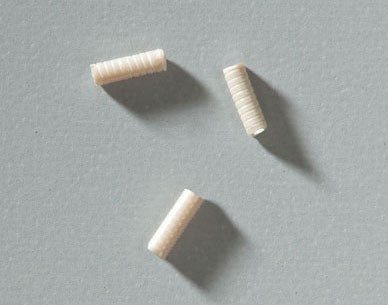 FlexiMark G/T Civco® (used in GVA)
PolyMark G/T Civco® (used in GVA)
Real-time tracking
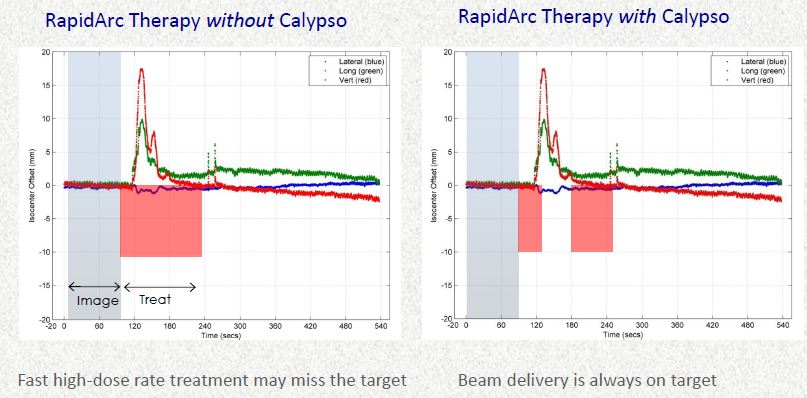 Comment réduire la dose au rectum?
Imagerie pour améliorer la précision

Traitements guidés par l’image

Fixation d’organe et épargne de la paroi anale et du rectum

Ballons endorectales
Spacers recto-prostatiques
Fixation d’organe et épargne de la paroi anale et du rectum
Endorectal Ballon (ERB)
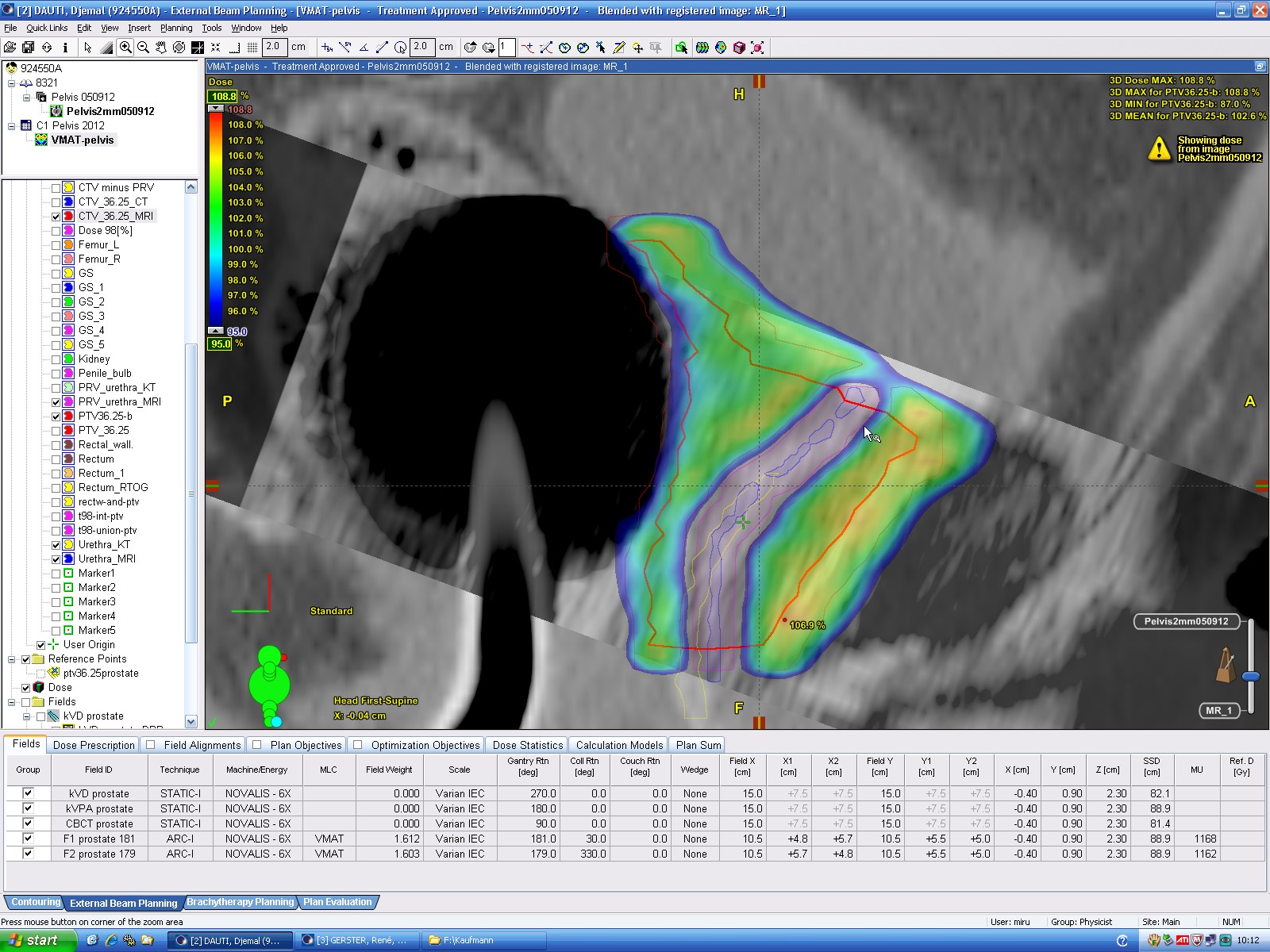 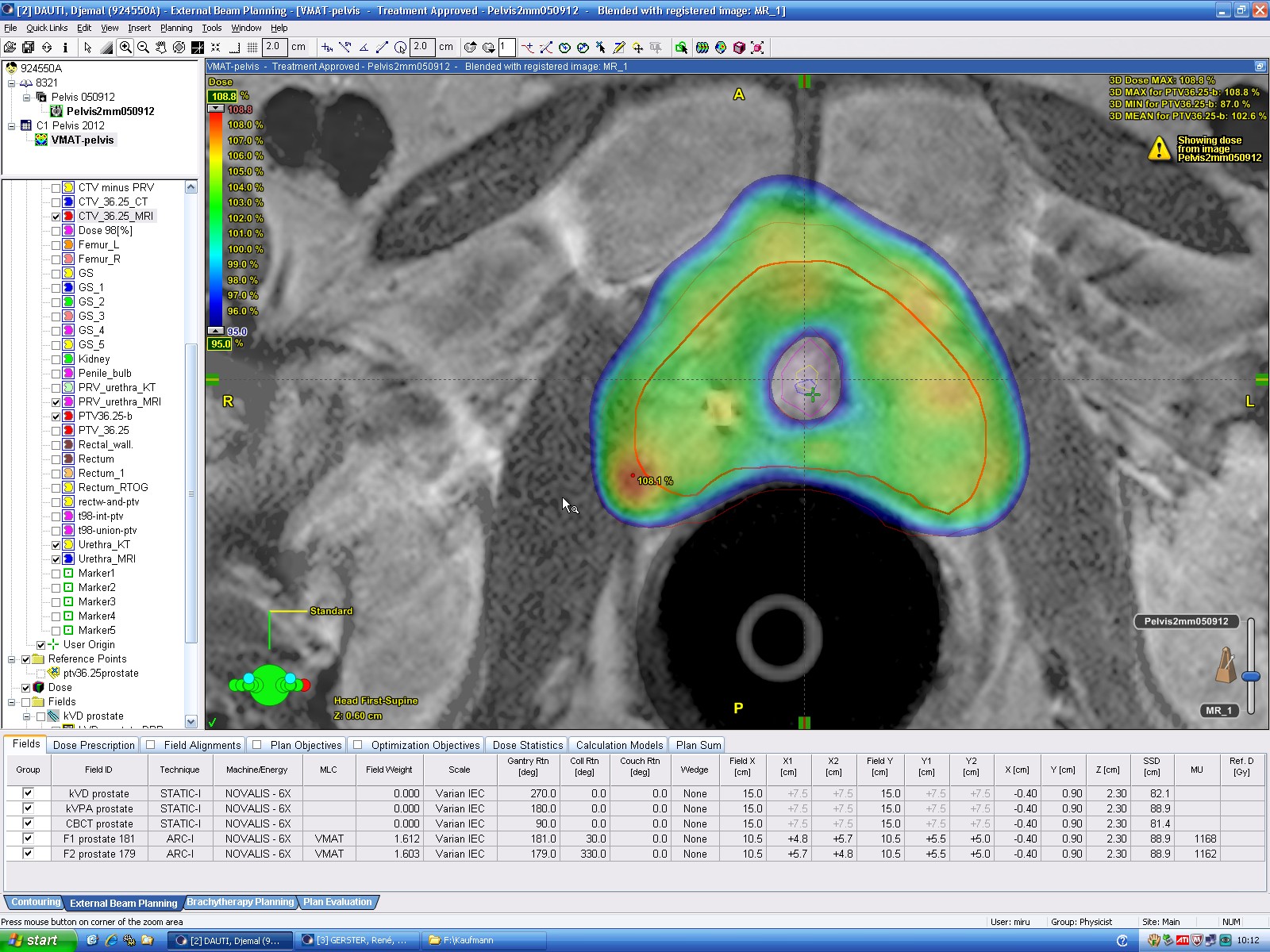 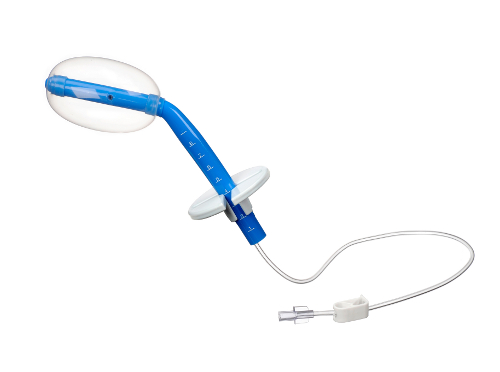 Pourquoi un ballon endorectal?
Eloigne le sigmoïde et l’intestin hors champ d’irradiation en assurant un remplissage rectale stable pendant la RT

Diminue le volume du rectum et de l’anus exposés aux hautes dose d’irradiation

Diminue la toxicité rectale et anale

Limite les mouvements intra-fraction de la prostate
Pourquoi un ballon endorectal?
Eloigne le sigmoïde et l’intestin hors champ d’irradiation en assurant un remplissage rectale stable pendant la RT

Diminue le volume du rectum et de l’anus exposés aux hautes dose d’irradiation

Diminue la toxicité rectale et anale

Limite les mouvements intra-fraction de la prostate
Eloigne le sigmoïde et l’intestin hors champ d’irradiation
Eloigne les 
intestins 
hors champ
Remplissage rectale stable et reproductible
Pourquoi un ballon endorectal?
Eloigne le sigmoïde et l’intestin hors champ d’irradiation en assurant un remplissage rectale stable pendant la RT

Diminue le volume du rectum et de l’anus exposés aux hautes dose d’irradiation

Diminue la toxicité rectale et anale

Limite les mouvements intra-fraction de la prostate
Epargne de la paroi anale et rectale
Rectal wall
Rectal wall
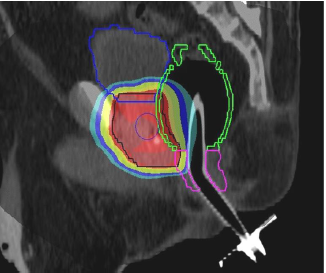 Anal wall
Anal wall
No ERB
ERB
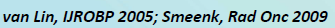 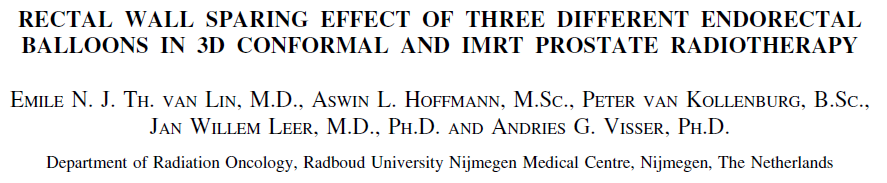 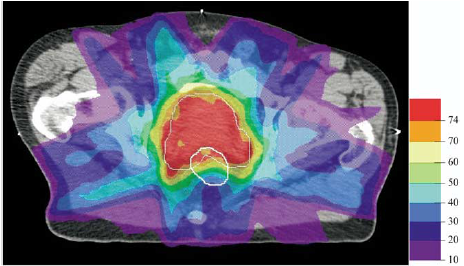 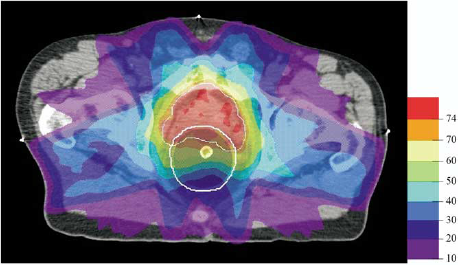 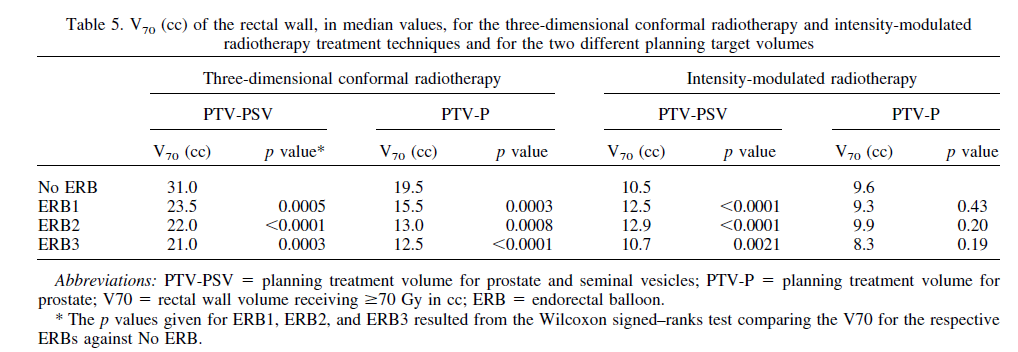 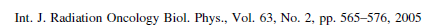 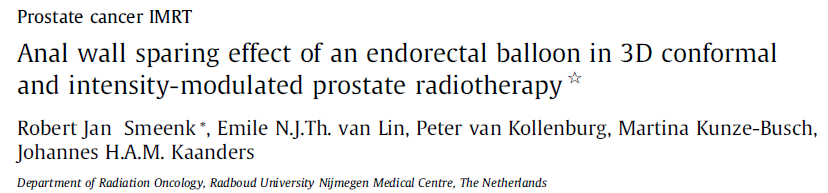 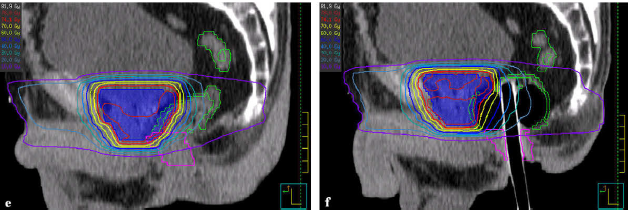 Anal wall
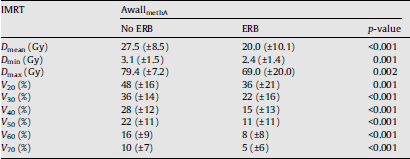 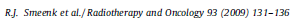 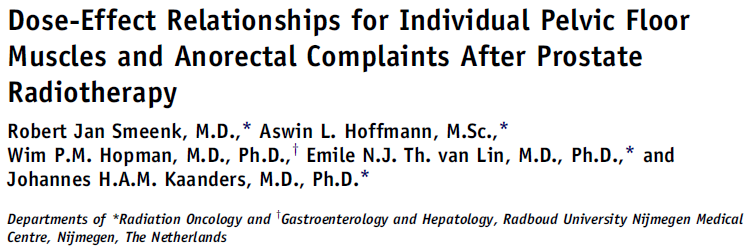 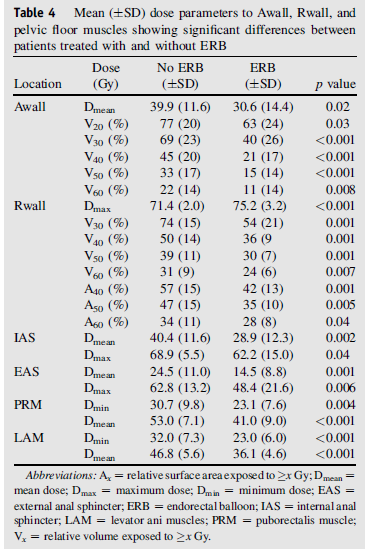 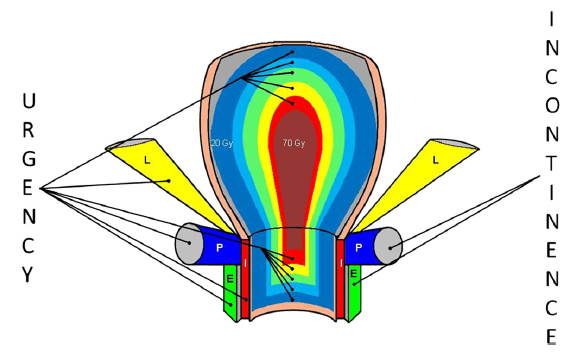 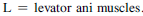 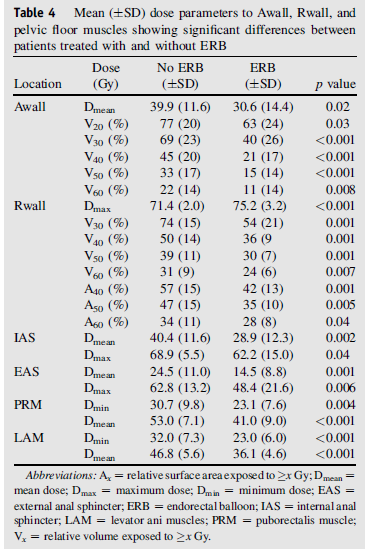 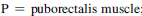 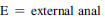 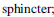 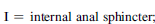 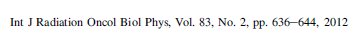 Pourquoi un ballon endorectal?
Eloigne le sigmoïde et l’intestin hors champ d’irradiation en assurant un remplissage rectale stable pendant la RT

Diminue le volume du rectum et de l’anus exposés aux hautes dose d’irradiation

Diminue la toxicité rectale et anale

Limite les mouvements intra-fraction de la prostate
Toxicités rectales tardives
T2-3 = télangiectasies de haut grade (70-80% risque de saignement tardif)
Améliore la tolérance de la paroi rectale à l’irradiation : 
Cavité aérienne avec effet dose build-up (BS Med Dosim 2005)
Situation d’hypoxie sur «stretching» de la paroi rectale
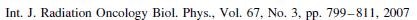 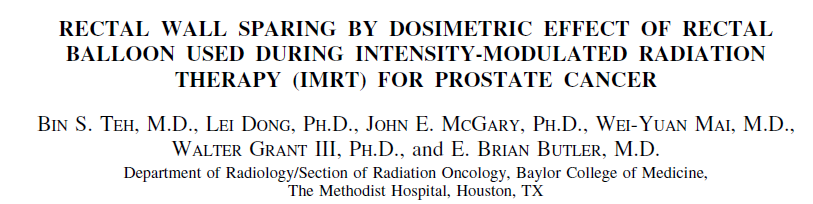 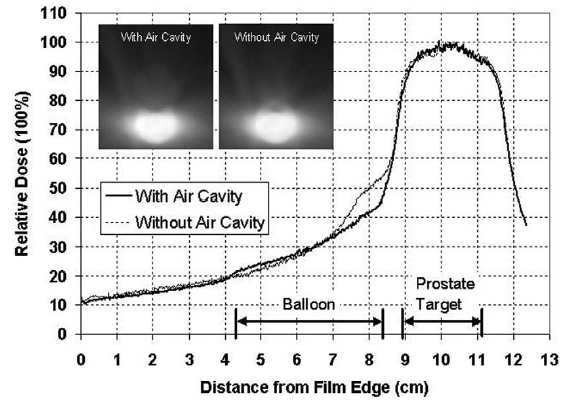 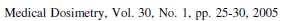 Urgence et incontinence urinaire
No ERB
No ERB
ERB
ERB
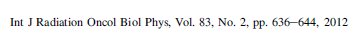 Pourquoi un ballon endorectal?
Eloigne le sigmoïde et l’intestin hors champ d’irradiation en assurant un remplissage rectale stable pendant la RT

Diminue le volume du rectum et de l’anus exposés aux hautes dose d’irradiation

Diminue la toxicité rectale et anale

Limite les mouvements intra-fraction de la prostate
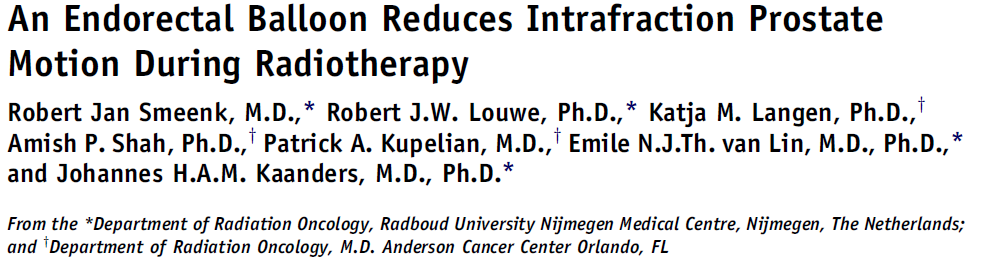 Absence de différence dans le mouvement 
inter-fraction
30 patients traités
avec IMRT ± ERB
(80 Gy in 40 fx)

Tracking avec le système 
Calypso®

But : évaluer l’effet du ERB sur les mouvements prostatiques inter et intra-fraction
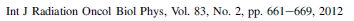 Mouvements prostatiques intra-fraction
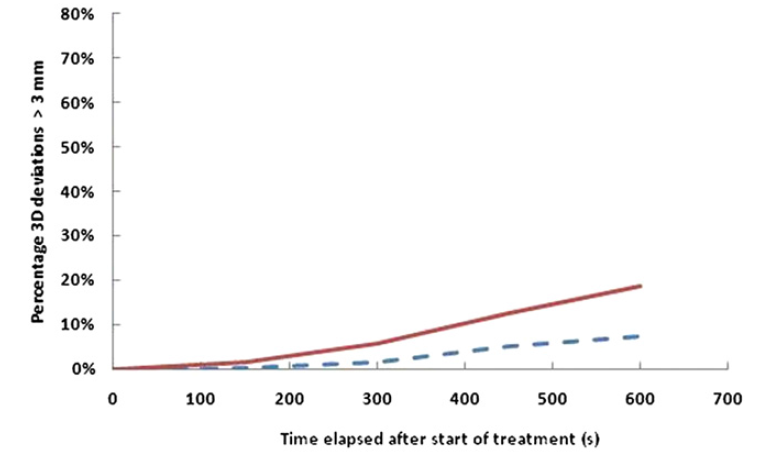 No ERB
ERB
No ERB
ERB
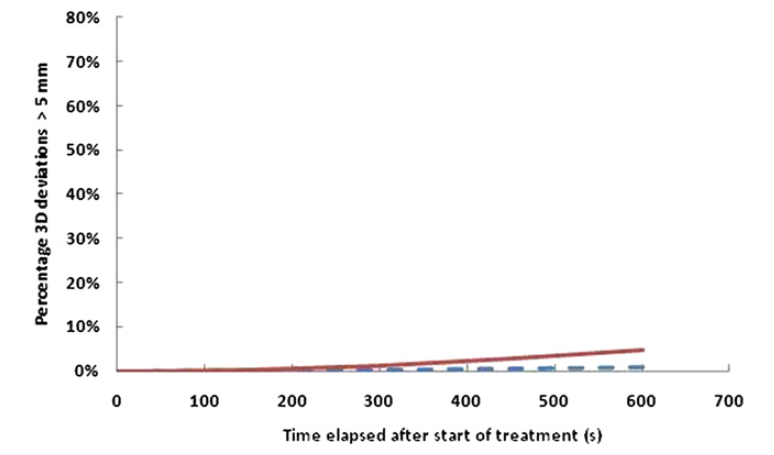 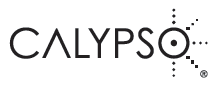 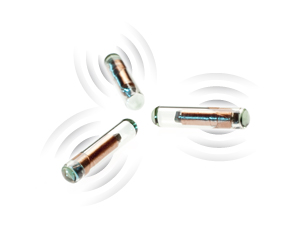 No ERB
ERB
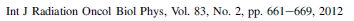 Mouvements prostatiques intra-fraction
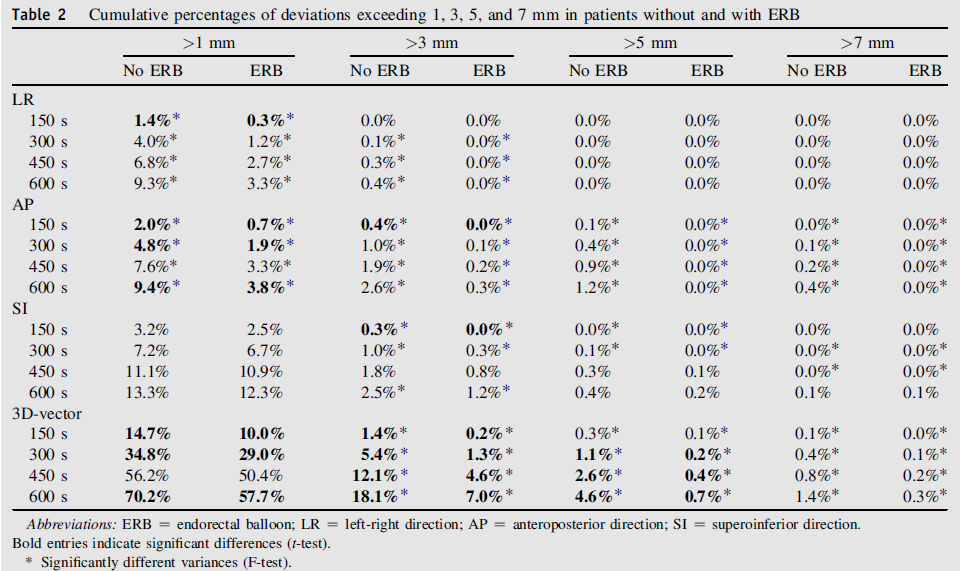 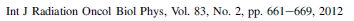 Comment réduire la dose au rectum?
Imagerie pour améliorer la précision

Traitements guidés par l’image

Fixation d’organe et épargne de la paroi anale et du rectum

Ballons endorectales
Spacers recto-prostatiques
Comment augmenter la distance entre prostate et rectum
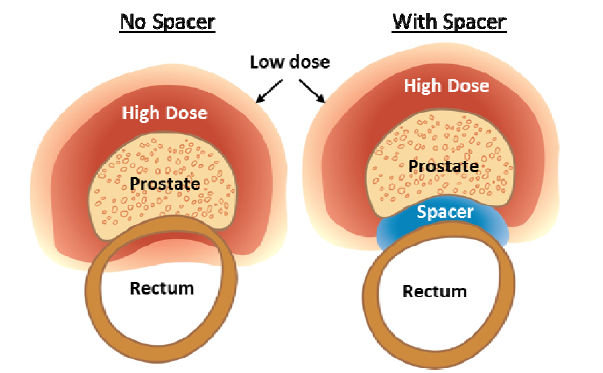 Comment augmenter la distance entre prostate et rectum
Polyethylene glycol (PEG) Spacer (Augmenix ®)


Acide Hyaluronique


Collagène


Balloon Biodégradable (ProSpace, BioProtect ®)
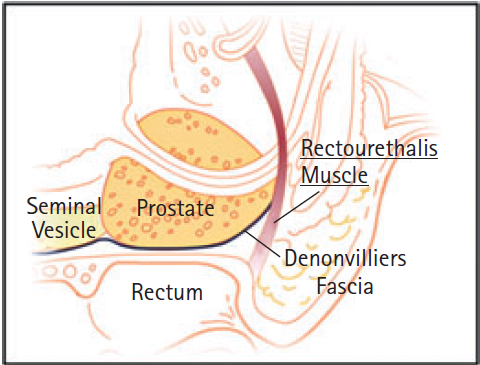 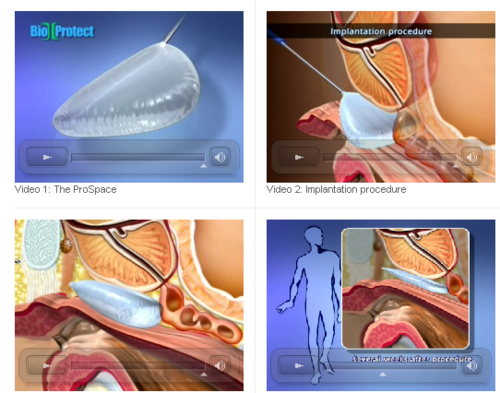 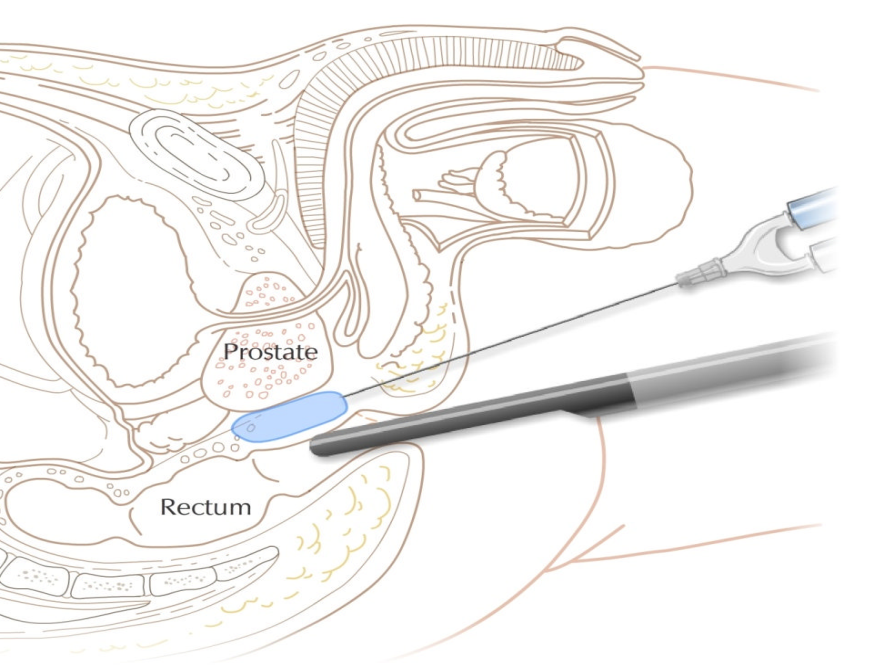 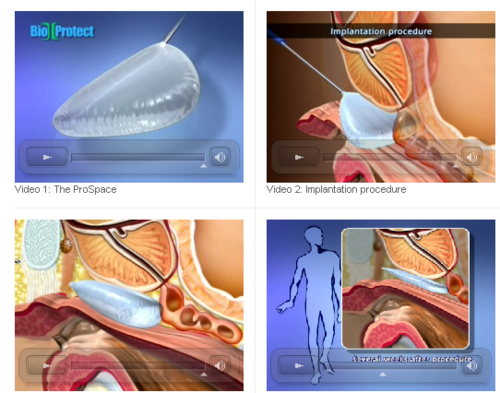 Insertion
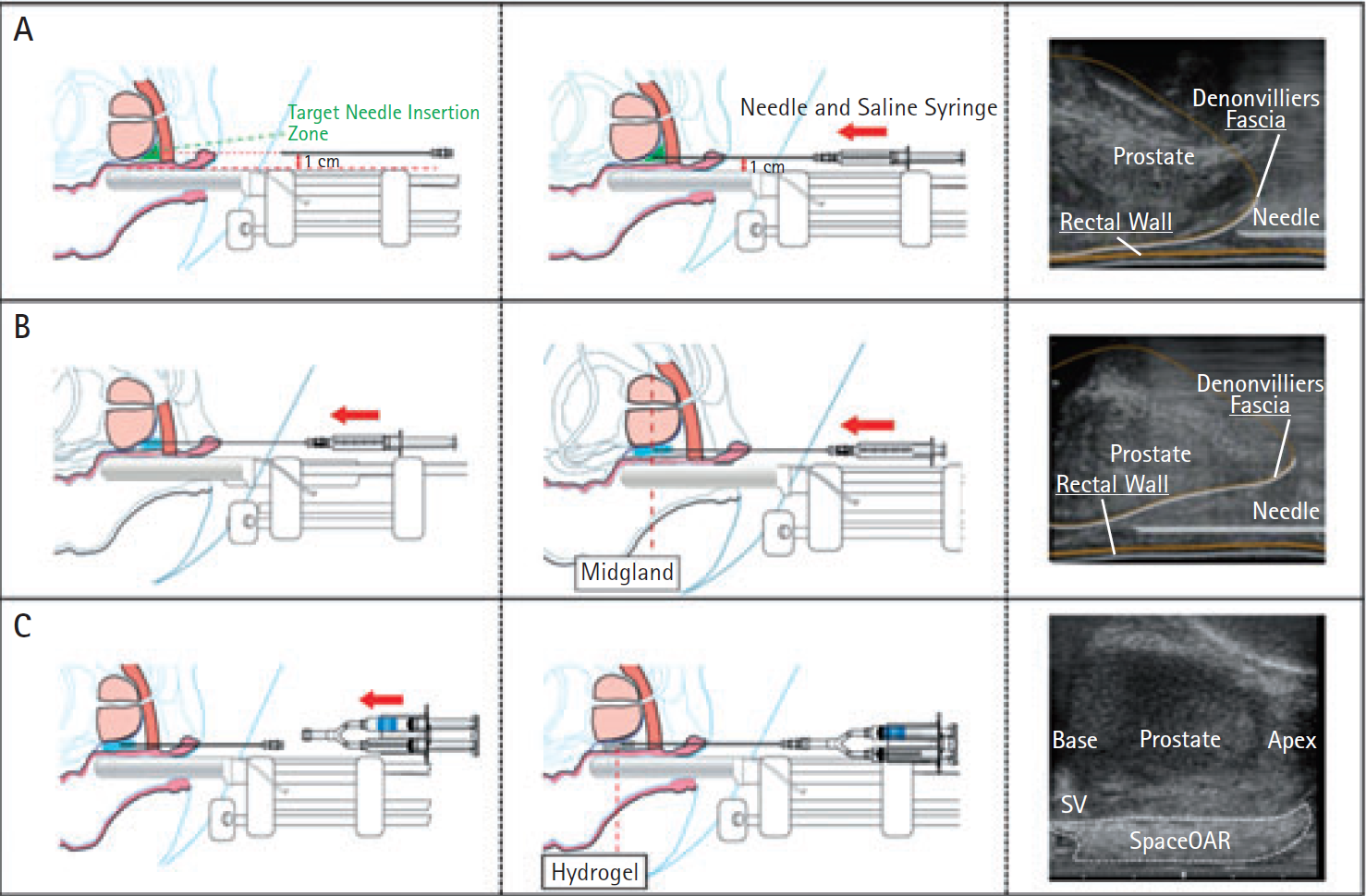 Intégrité du spacer
Intégrité du spacer
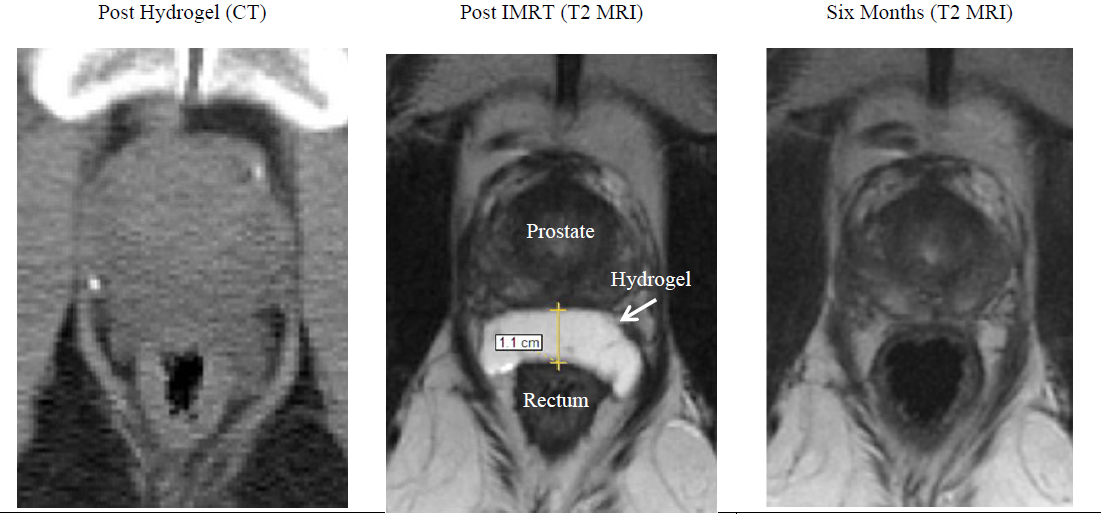 CAVE: 3/27 cas de dégonflement pendant la RT en utilisant le ballon biodégradable
Toxicités associées à l’implant
Procédure invasive : douleur , saignement, infection, formation de granulomes, embolisation vasculaire. 

Risque d’infection minimisé par l’approche transpérineale et l’utilisation d’un antibiothérapie prophylactique.

Quelque cas de rétention urinaire (anesthésie générale).

Quelque cas de nécrose rectale et perforation vésicale auto-limitants.

Absence d’effets secondaires d’ordre immunologique.
Overview
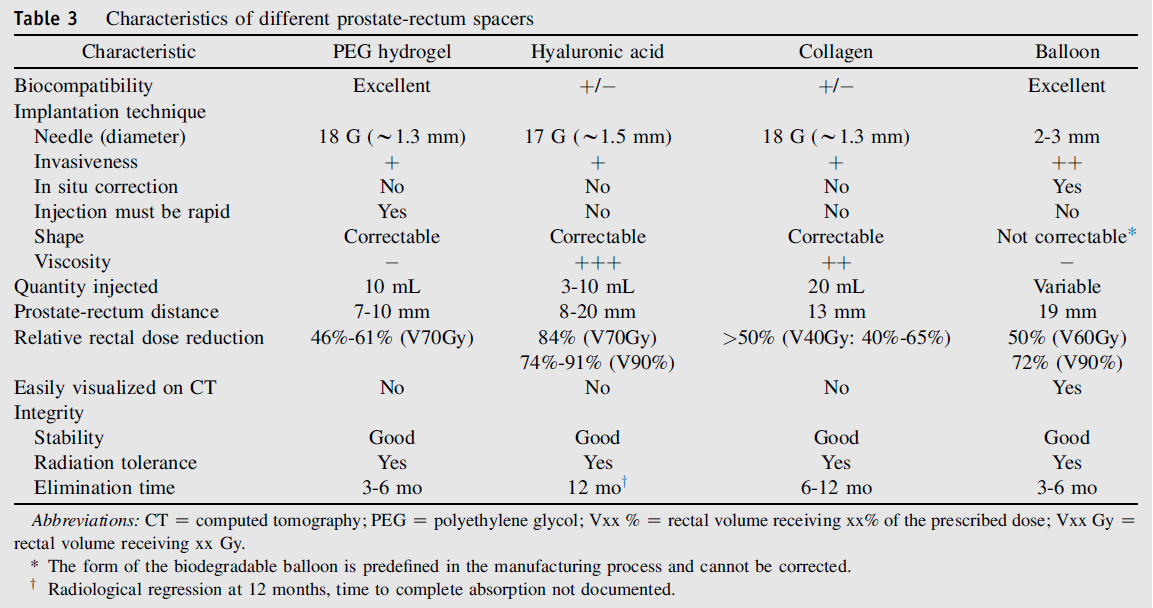 Zilli T et al.
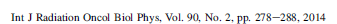 Protex spacer
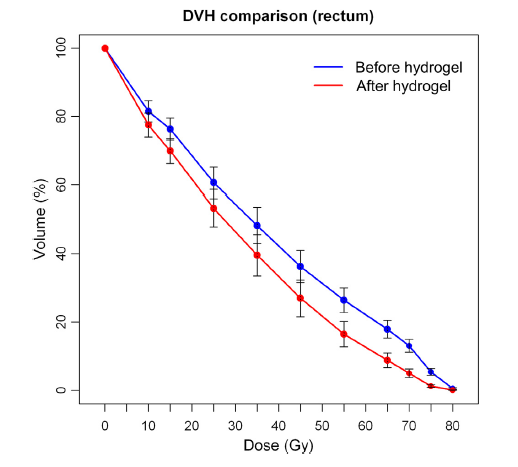 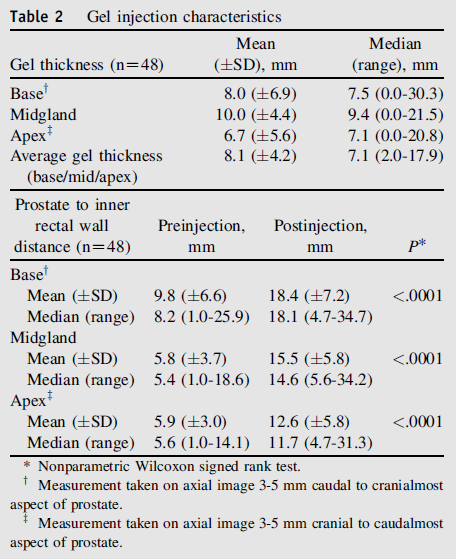 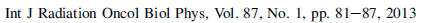 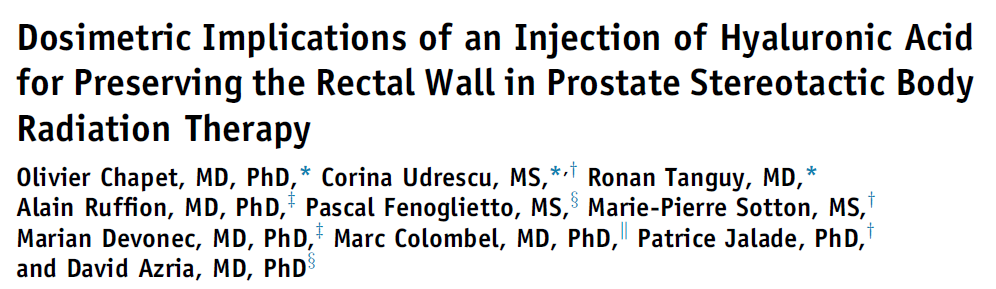 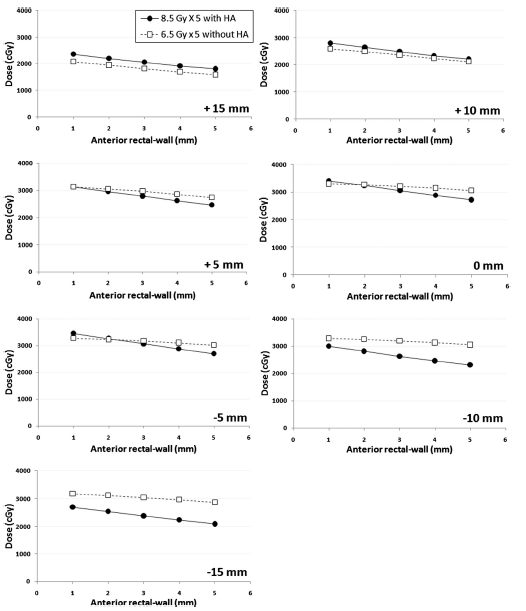 SBRT
Séries comparatives : EBRT
Zilli T et al.
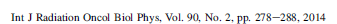 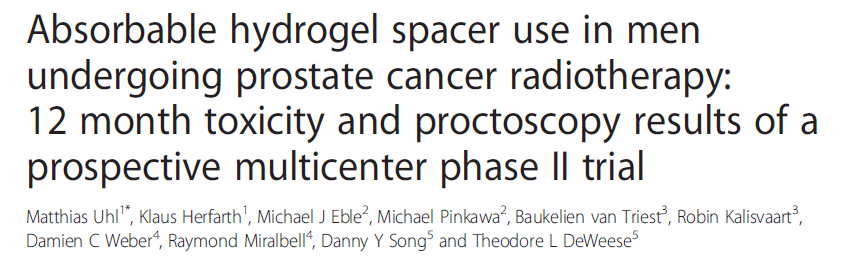 Protex spacer
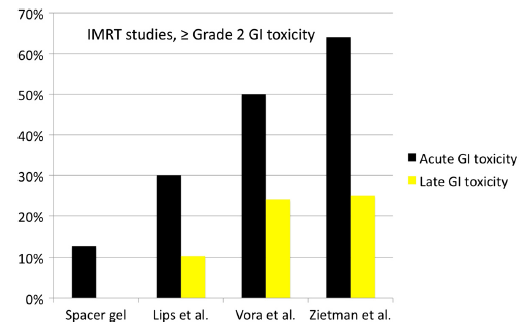 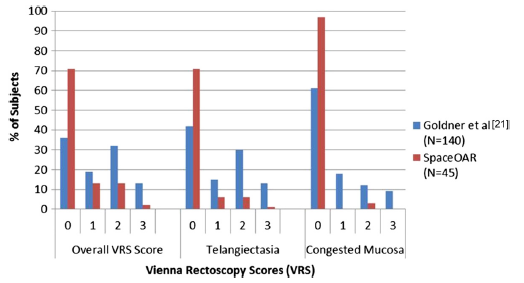 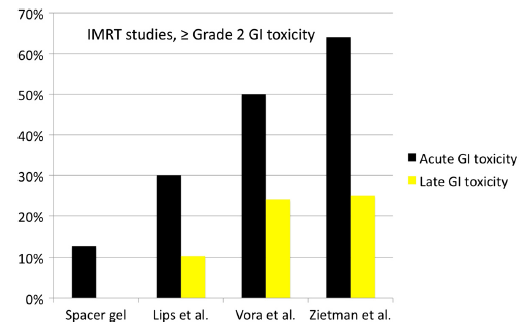 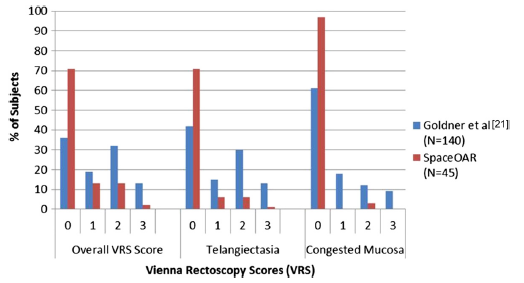 Absence de toxicité GU ou GI de grade ≥ 3
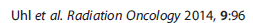 Protex spacer
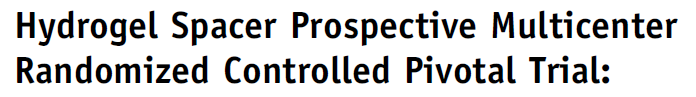 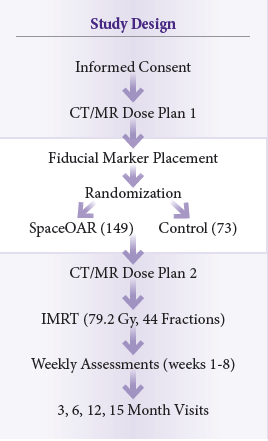 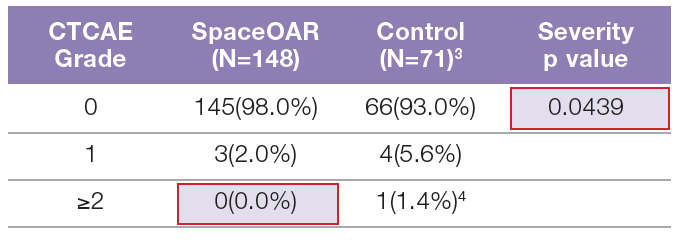 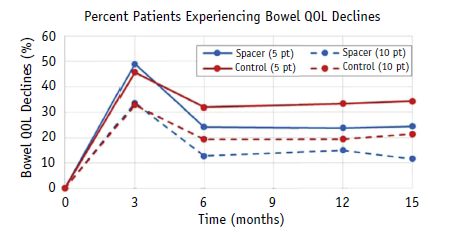 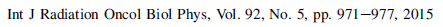 Conclusions
La radiothérapie guidée par l’image (IGRT) permets de délivrer des hautes doses d’irradiation avec grande précision et épargne rectale optimale.  

L’utilisation des ballons endorectales permet un remplissage rectale stable et reproductible, une réduction des mouvements intra-fraction avec une bonne épargne de la paroi anale et rectale

Les spacers biodégradables entre prostate et rectum améliorent l’index thérapeutique permettant une escalade de dose tout en réduisant le volume du rectum irradié à haute dose
Merci pour l’attention!
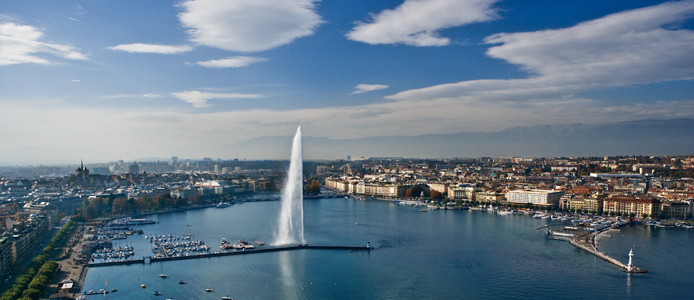 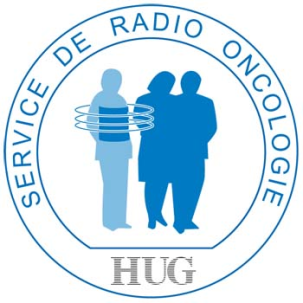 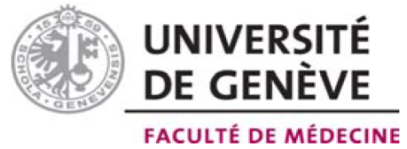 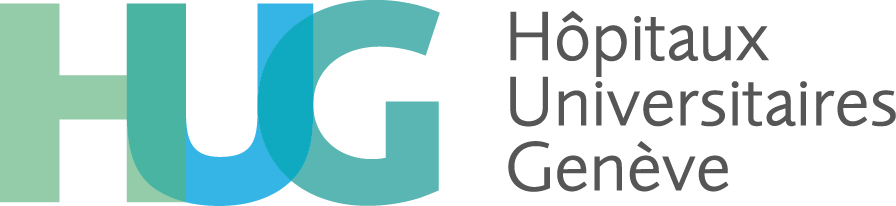